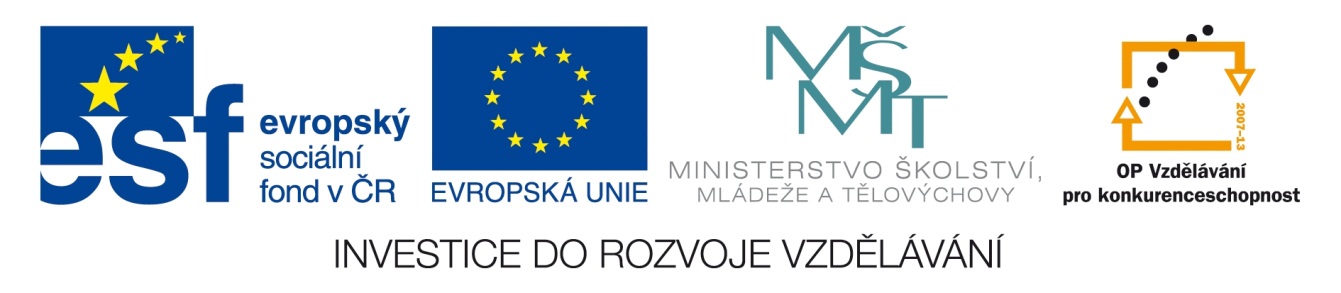 Registrační číslo projektu: CZ.1.07/1.1.38/02.0025
Název projektu: Modernizace výuky na ZŠ Slušovice, Fryšták, Kašava a Velehrad
Tento projekt je spolufinancován z Evropského sociálního fondu a státního rozpočtu České republiky.
Východní Evropa  Z_134_Evropa_Východní Evropa
Autor: Mgr. Jana Kalandrová

Škola: Základní škola Fryšták, okres Zlín
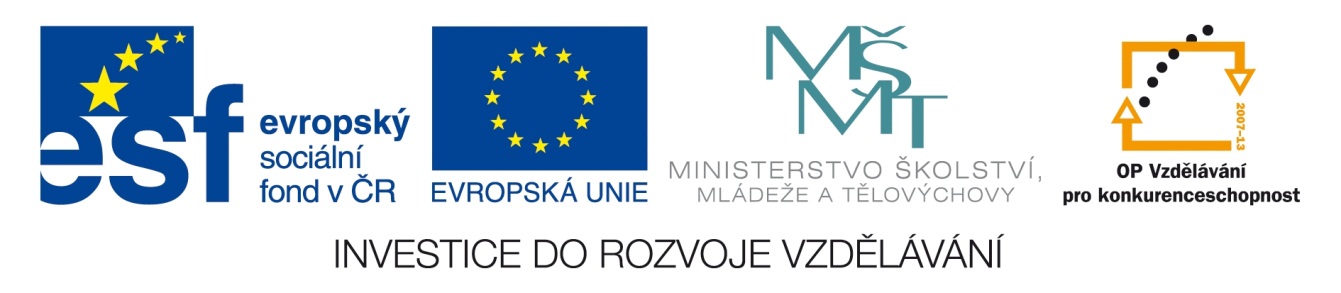 Anotace:
Digitální učební materiál je určen k seznámení žáků s východoevropským regionem.
 Materiál představuje jihovýchod evropského kontinentu.
 Je určen pro předmět zeměpis, 7. ročník.
 Tento materiál vznikl jako doplňující materiál k učebnici: Demek, J., Mališ, I., Zeměpis 7 pro základní školu – Zeměpis světadílů. 1. vyd. Praha: SPN, 2008, ISBN 978-80-7235-383-5
Poloha
Východ Evropy
Zasahuje až k Uralu – k hranici Evropy s Asií
Polovina Evropy
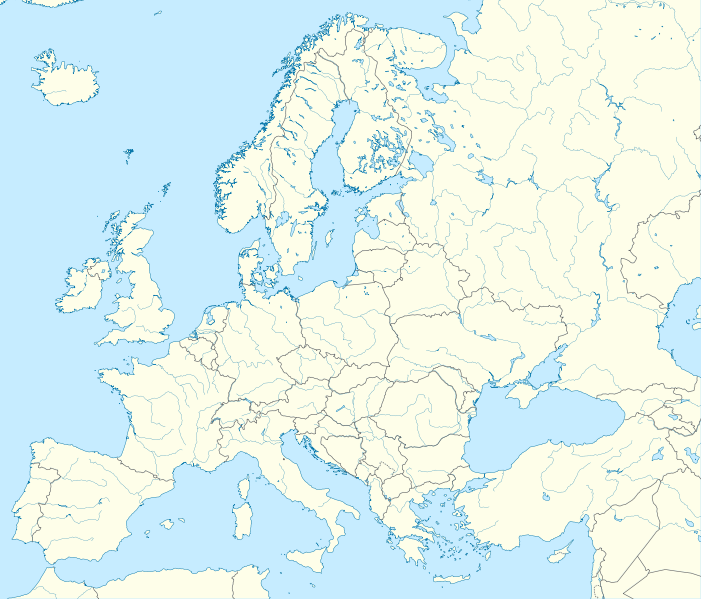 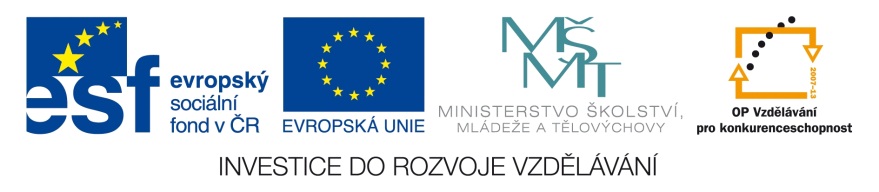 Státy
Evropská část Ruska
Bělorusko
Ukrajina
Moldavsko
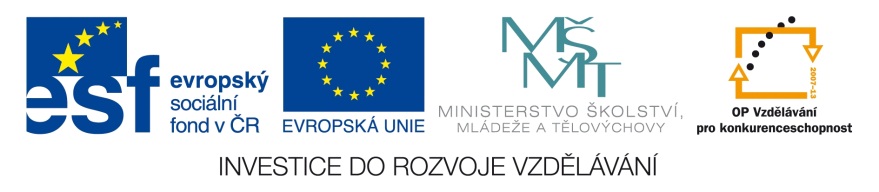 Povrch
Převažují nížiny
Východoevropská nížina
Dněperská nížina
Černomořská nížina
Východní Karpaty
Krajina na Ukrajině
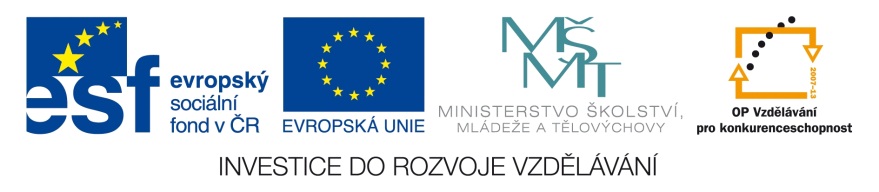 Podnebí a vodstvo
Mírné podnebí
Vnitrozemské podnebí
Subtropické podnebí
Černé moře
Dněpr, Dvina, Don, Volha
Jalta – letní letovisko
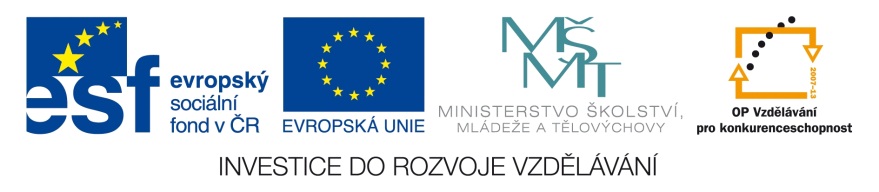 Obyvatelstvo
Slovanské národy
Románský národ
Moldavané
Nižší životní úroveň
Pravoslavné náboženství
Pravoslavný kostel v Bělorusku
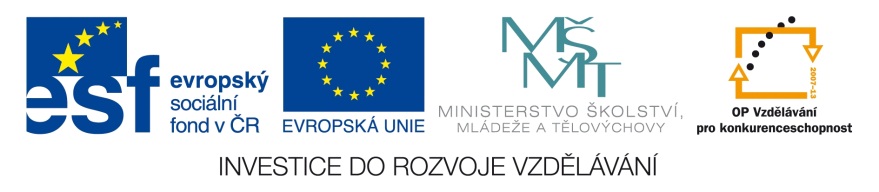 Hospodářství
Těžba nerostných surovin
Pěstování obilovin, brambor, ovoce
Chov skotu a prasat
Hutnictví, strojírenství, chemický průmysl
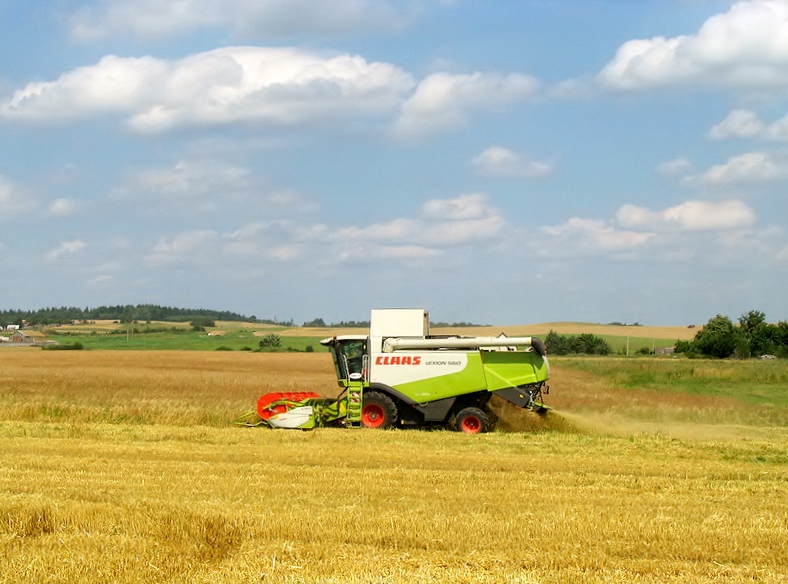 Zemědělská krajina v Bělorusku
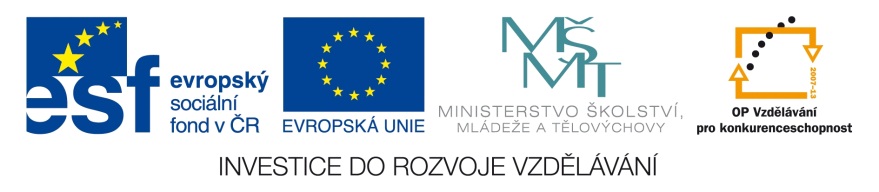 Které pohoří tvoří hranici mezi Evropou a Asií?
Karpaty
Ural
Pyreneje
Dinárské hory
?
?
?
?
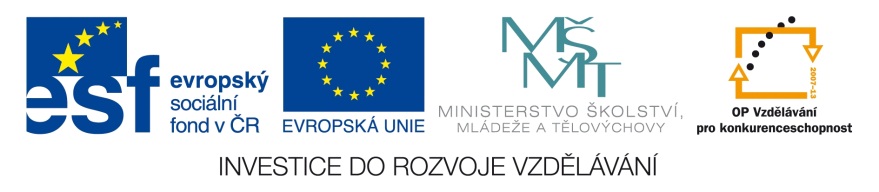 Do kterého moře ústí řeka Dněpr?
Azovské moře
Kaspické moře
Baltské moře
Černé moře
?
?
?
?
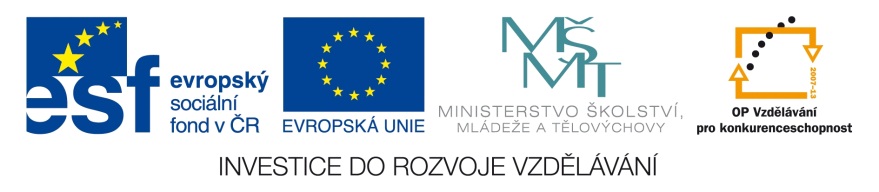 Který půdní typ převládá na Ukrajině?
Hnědé lesní půdy
Podzoly
Černozemě
Nivní půdy
?
?
?
?
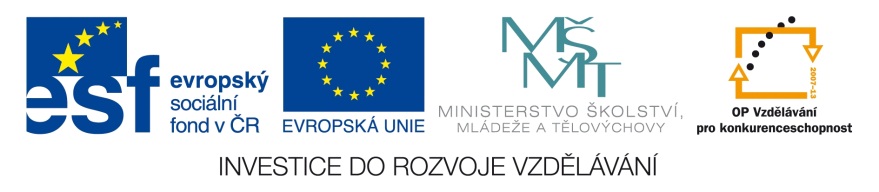 Ukrajina je druhý největší stát v Evropě
Ano
Ne
?
?
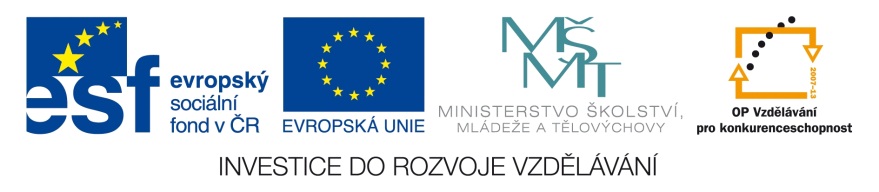 
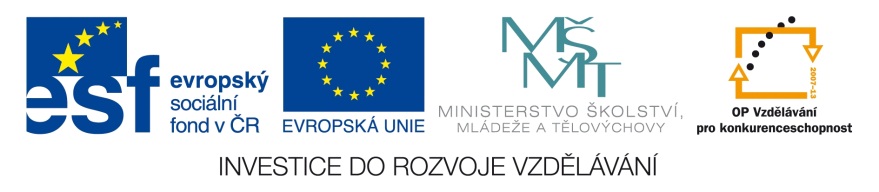 Použité zdroje
Europe blank laea location map.svg. In: Wikipedia: the free encyclopedia [online]. San Francisco (CA): Wikimedia Foundation, 2001-, 11 March 2010 [cit. 2013-08-06]. Dostupné z: http://commons.wikimedia.org/wiki/File:Europe_blank_laea_location_map.svg 
Europe laea location map.svg. In: Wikipedia: the free encyclopedia [online]. San Francisco (CA): Wikimedia Foundation, 2001-, 20. 8. 2012 [cit. 2013-08-06]. Dostupné z: http://commons.wikimedia.org/wiki/File:Europe_laea_location_map.svg?uselang=cs 
Donets near shipilivka4.JPG. In: Wikipedia: the free encyclopedia [online]. San Francisco (CA): Wikimedia Foundation, 2001-, 10. 4. 2007 [cit. 2013-08-06]. Dostupné z: http://cs.wikipedia.org/wiki/Soubor:Donets_near_shipilivka4.JPG 
Yalta bay.jpg. In: Wikipedia: the free encyclopedia [online]. San Francisco (CA): Wikimedia Foundation, 2001-, 2 June 2010 [cit. 2013-08-06]. Dostupné z: http://commons.wikimedia.org/wiki/File:Yalta_bay.jpg 
Logishin orthodox church.jpg. In: Wikipedia: the free encyclopedia [online]. San Francisco (CA): Wikimedia Foundation, 2001-, 20 September 2009 [cit. 2013-08-06]. Dostupné z: http://commons.wikimedia.org/wiki/File:Logishin_orthodox_church.jpg 
Claas Lexion 560.jpg. In: Wikipedia: the free encyclopedia [online]. San Francisco (CA): Wikimedia Foundation, 2001-, 27 July 2007 [cit. 2013-08-06]. Dostupné z: http://commons.wikimedia.org/wiki/File:Claas_Lexion_560.jpg
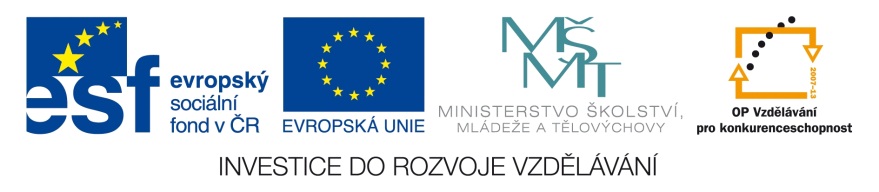